Inclusive Development through Credit Flow to the Priority Sectors
Baseer-ul-Haq Choudhary, IAS
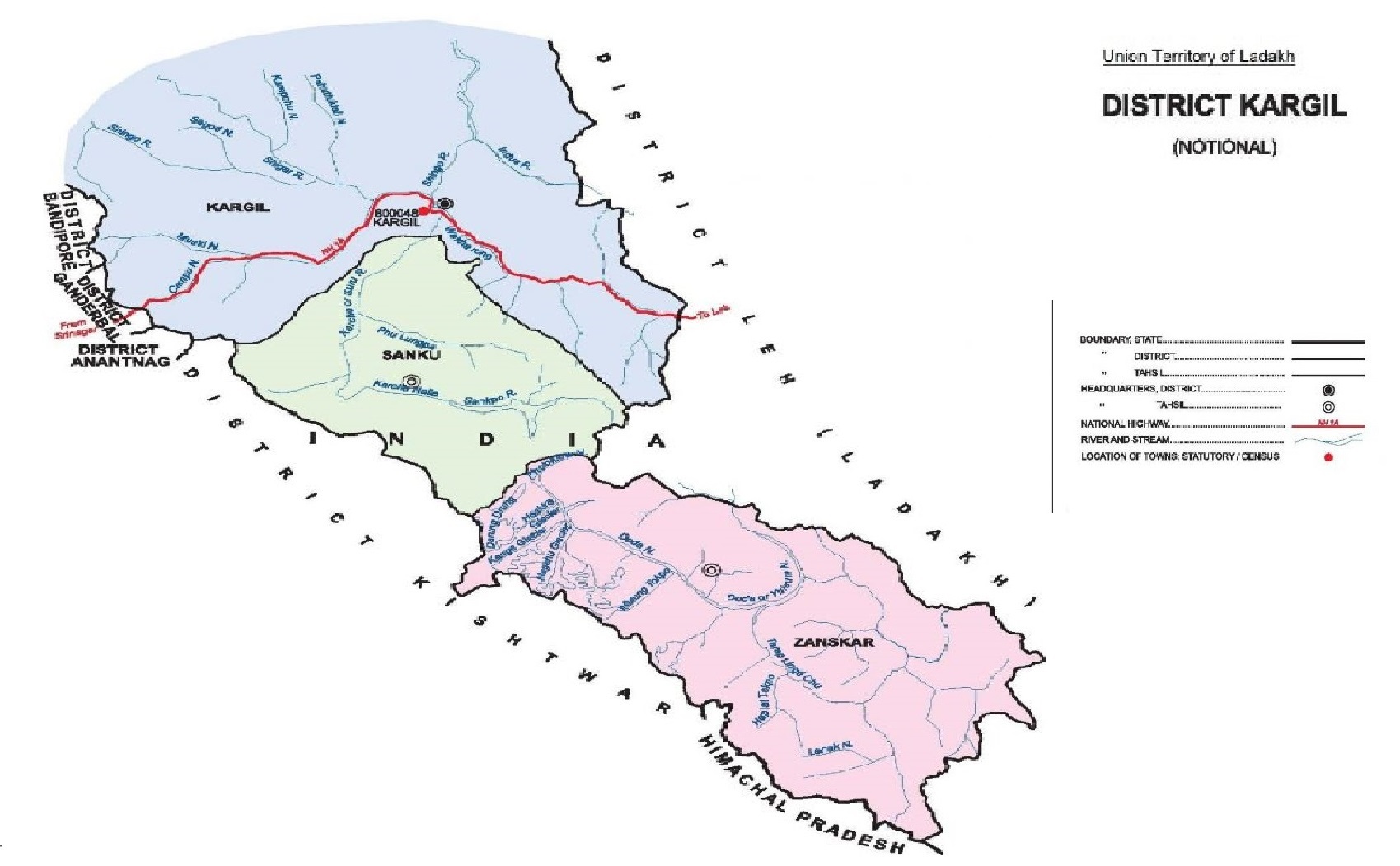 230 KM from Leh
203 KM from Srinagar
Profile of District
Kargil is one of the two Districts of Ladakh region and is the second largest town of Ladakh.
District Kargil is extended over an area of 14036 Sq. Kms and comprises of 129 villages.
As per Census-2011 population of the District was recorded as 1,40,802 souls.
The district has unique position in the country because of its high altitude which ranges from 8000 to 23000 ft. above the sea level.
The whole District comprises of high rocky mountains and cold arid desert.
60-70% of the total area of district remains covered with snow throughout the year and is devoid of any vegetation. 
The temperature dip as low as -45° during winter.
The district remains cut-off from rest the country for 06 months 
 30%-40% of the total population migrates to other warmer parts of the country during winter.
Why our achievements are remarkable
Beside all the odds given above the district has following challenges to credit flow,
The district has shortest working season in the entire country.
District remains cutoff from rest of the country which disrupts its supply chain and access to markets.
No major industrial or business hub nearby.
All the activities, that is, production as well as consumption are confined to the town only.
The demand of priority sector lending is again exclusively indigenous to Kargil.
Annual Credit Plans 

During the year 2018-19 district Kargil achieved 125% of the target. 
And during the year 2019-20 district Kargil was able to achieve 107% * of the target set.
* The achievement of 107% of target during 19-20 is remarkable due to the fact that during the fag end of the year, district was faced by some unavoidable circumstances due to bi-furcation followed by COVID 19 pandemic.
Agriculture
Kissan Credit Card under PM KISAN SAMMAN Scheme :
KCC is a comprehensive credit Scheme  which provide financial support to farmers at a minimum interest rate of 4%. 
In Kargil District out of 18120 farming families, 17955 (99%) farming families have submitted the application Forms. 
15188 (83.81%) farming families have availed KCC since the inception of the scheme in the district. 
A total of rupees 121.38 Crore were disbursed by various banks as KCC loans in the district.
Agriculture
How we achieved over and above the target:
By spreading awareness among the farmers.
By  encouraging them to adopt the new CSS and technologies.
By conducting Loan melas in different blocks for documentation and sanctioning of Loans.
By augmentation from various schemes like PMKSY, Flood Management Program and AIBP. 
From Artificial Glaciers in different panchayats.
By upgrading irrigation infrastructure and land development.
By regular monitoring and meetings  with stakeholder departments and banks.
CASE STUDY
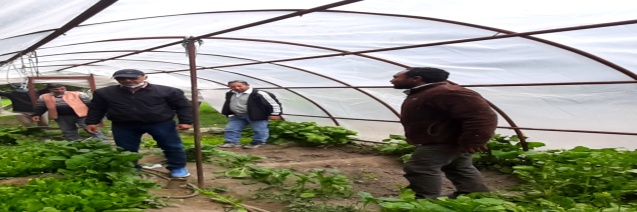 CASE STUDY
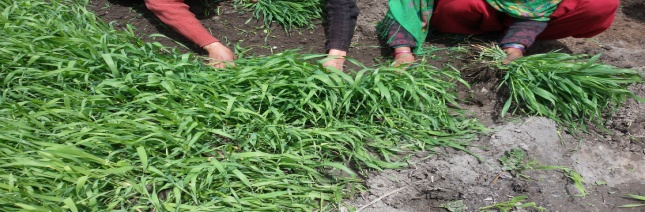 CASE STUDY
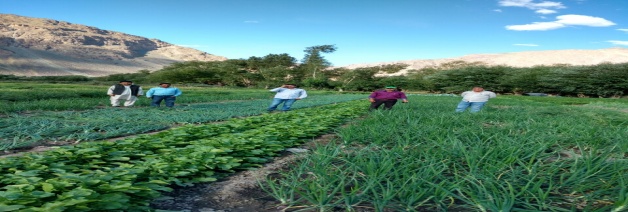 CASE STUDY
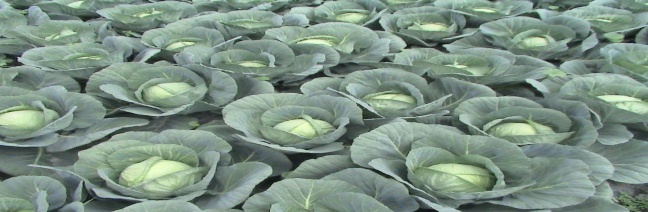 CASE STUDY
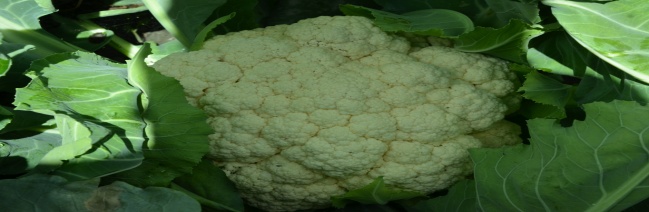 CASE STUDY
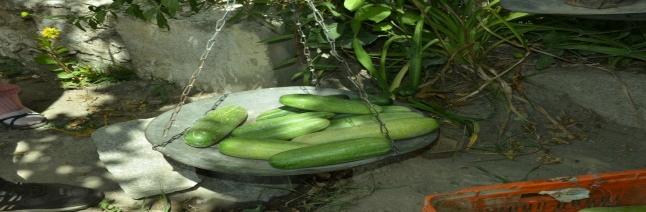 MSMEs
Prime Minister’s Employment Generation Programme. (PMEGP) :
District Kargil achieved new heights in terms of achievements under PMEGP. This is evident from the fact that District Kargil, keeping into consideration its population compared to other districts, registered the highest percentage of achievement under PMEGP in the entire erstwhile State of J&K during FY 2019-20. 
During FY 2019-2020, due to timely conduct of DLTFC meetings, 687 cases involving total project cost of 7618.3 lac with MM of 2666.32 lacs were sanctioned.
MSMEs
This has provided new impetus, vibrancy in the employment and business sector in the district.
Intensive/ widespread awareness campaign and remote outreach programs were conducted in the year 2018-19 and 2019-20. 
Timely DLTFC meetings and further follow up meeting with Departments and banks paved way to achieving the targets.
Target and Achievements Under The Scheme PMEGP
Activity wise details of pmegp beneficiaries
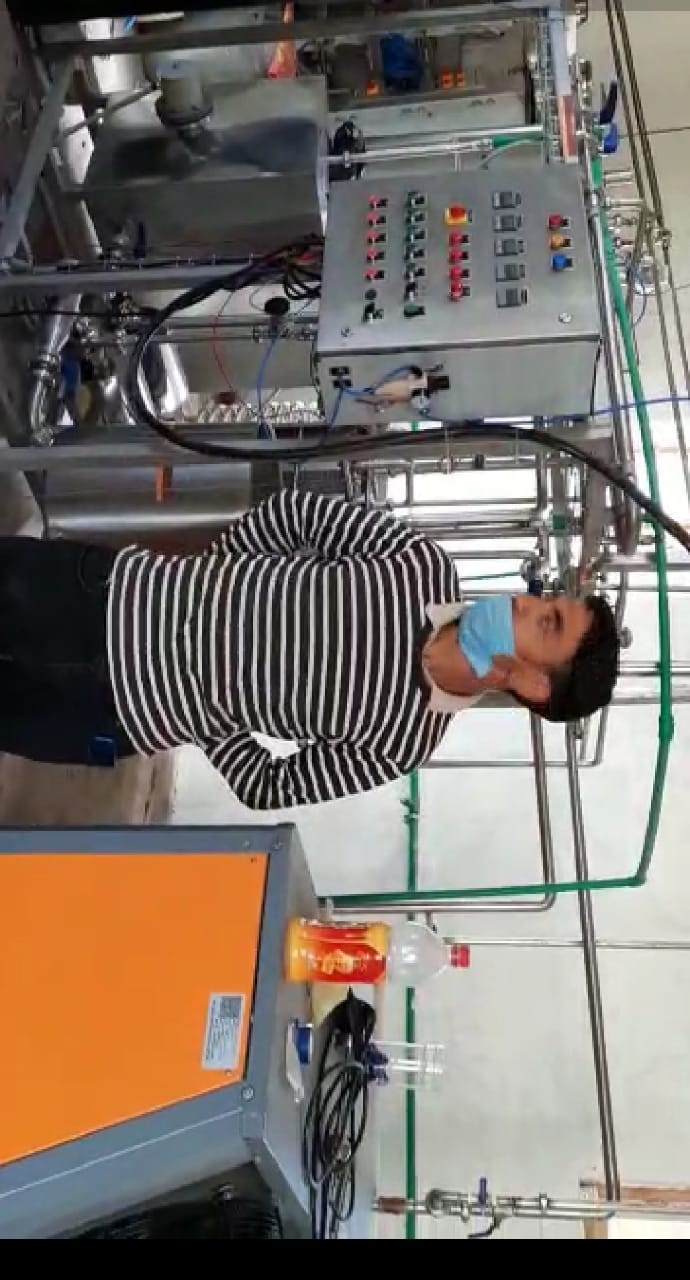 MILK PROCESSING UNIT
My name is Mohd Ali from village Minji of District Kargil ,I am just 12th pass and was highly disappointed to realise  that with this much qualification I have very bleak chances of getting any Govt. Job .This issue was taking toll on my mental as well as Physical being. Then in 2018, during one awareness camp held in our village by DIC Kargil, I came to know about PMEGP Scheme. But even then, due to my limited exposure, I was unable to decide the activity for which I ought to avail the loan facility under PMEGP. I decided to go to DIC Kargil where the officials present briefed me about various business potentials available in the District. 
	This counselling on part of DIC official helped me to make up my mind to go for some business related to diary sector keeping in mind the highest milk production potential of my village in the entire District. After proper market survey regarding the difficulties faced by the people of the district to get fresh milk and milk products especially during the winter session, when the area remain cut off from rest of the World, I was encouraged to think bigger and  I decided to go for a milk processing plant. This very novel initiative of mine was appreciated by the Worthy Chairman DLTFC himself keeping in view its viability and the benefits for the general public of the region. My case was processed on priority and I was sanctioned a loan of Rs. 25.00 lakhs to the full limit under PMEGP.
MILK PROCESSING UNIT
In the following three months I established the milk processing plant and brought it into production as well. This did not only bring me out of my sufferings on account economic distress but also inspired many other youths like me in the region to think of bigger projects, who where until know unable to think of anything above 5.00 to 10.00 Lakhs due to lack of exposure. With this novel business of its kind in the district , I am not only catering the demand of about 3,000 households for fresh milk and milk products but also earning handsome profit beside supporting  20 families of workers who are directly or indirectly earning their livelihood by engaging them self with various activities associated with production and supply.
     Keeping in view of demand of Milk/milk products and the security of market available, especially during the winter season, I am planning to expand my activity in the next phase.  On the basis of my achievements over last one year I can say with authority that PMEGP scheme and the implementing agency especially worthy chairman DLTFC (Deputy Commissioner Kargil) have proved as a blessing in saving me and my family of the suffering that we were facing. It may uplift many others like me in days to come.
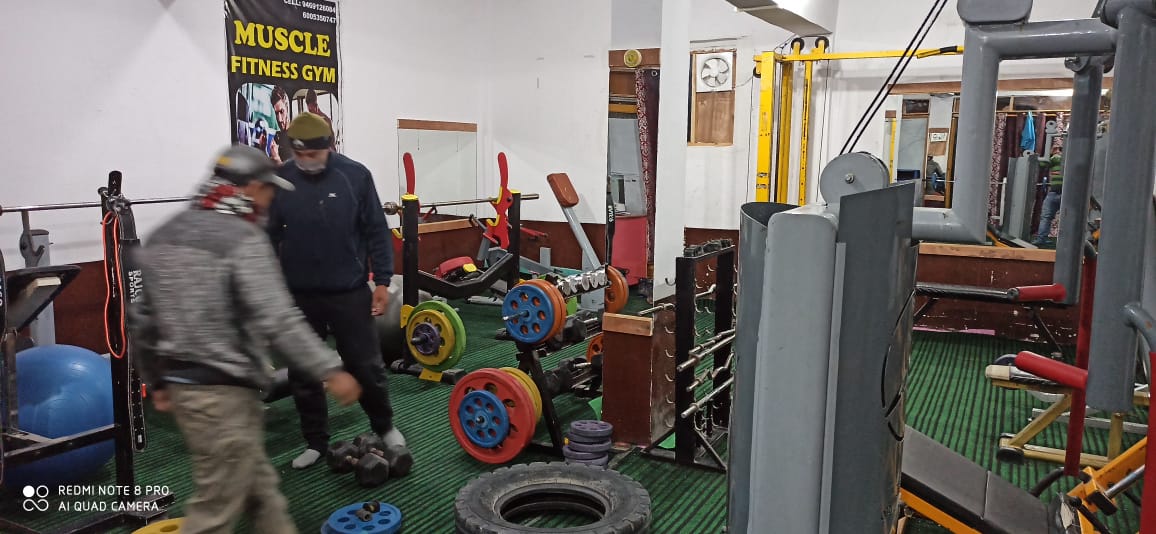 FITNESS CENTER /  GYM
My name is Shahida  Akhter, female, 26 years of age. 
 I am from Zaskar, Sub-division of District which is 250 Kms from the District Headquarter, i.e.  Kargil and 500 Kms from Leh and Srinagar. The Zaskar subdivision remain cut off from the whole world itself for about 6 months. The region has few employment opportunities owing to its harsh climate and small population which comprises of only 15000 souls. This make any business based on production/Consumption less lucrative. So I decided to go for Fitness centre in the main town Padum itself where finding around 400-600 fitness enthusiasts was a difficult task. My idea did not get any support from the family. As this was something completely unimaginable in a society for even boys. And in my case it was nothing but a taboo. So I decided to look for the financing agencies. I approached DIC Kargil for getting detail of Loan under PMEGP where my project was discussed thread bear and I was able to convince the officials there about the success of my business. My idea was appreciated in the DLTFC meet by the chairman himself. I got a loan of 10 lacs in the year 2019 and started my gym centre despite all odds on account of social hindrances.  Today, I am earning on average 35,000/month as profit besides providing employment to 2 local youths as trainers and fitness to 100 people in this remotest sub division of the country. This is remarkable in a sense that this fitness centre is being run in a region where life is still struggle for existence in typical biological sense. There is no internet. This centre is source of recreation and inspiration for the local youths besides keeping them fit and giving much needed earning.
HIMALAYAN CARRY BAG
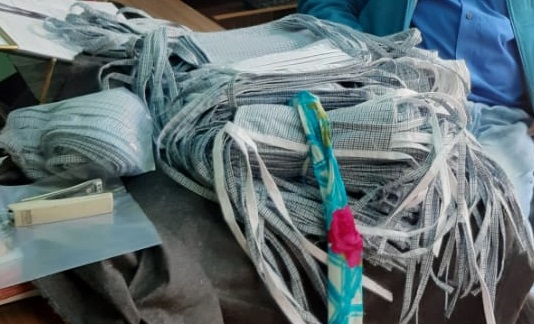 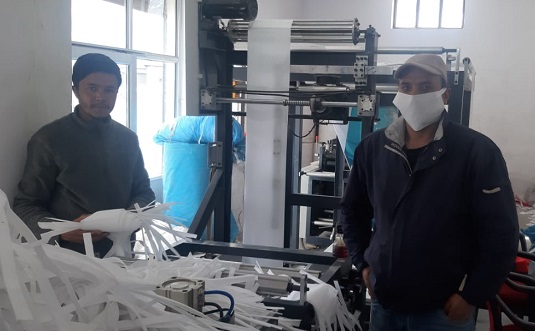 COVID 19 MASKS
My name is mohammed Riyaz, S/O Mohammed Taqi , R/o Pashkum.
Ladakh is a highly eco-fragile region in the entire country and owing to its fragile environment, the govt imposed complete ban on the use of plastic and plastic products few years back. I had no idea as to how this ban can help me make my livelihood. Once attending an awareness program of Department of I&C, conducted by DIC, Kargil, I got to know how I can capitalise on this opportunity with the help of financial assistance from the govt under PMEGP. At DIC, Kargil, I was briefed as to how an eco-friendly Carry bag Unit can prove highly profitable business venture in days to come.  After completing all the preliminary surveys and enquiries, I decided to apply for the Loan with KVIB Kargil under PMEGP. A Loan to the tune of Rs 24 lacs was sanctioned in my favour in the year 2019 in a hassle free manner.  As on date I am able to make a profit of 6.00 lacs/annum through sale of about 2.00 lacs Carry bags besides providing employment to 12 people
This venture of mine has not only saved me of my economic distress but has given me a purpose of life. I am playing my role in keeping my land free of scourge of plastic that many affluent societies in country are battling with. It is worthwhile to mention here that I too played my role in combating Covid-19 during initial phase of outbreak of the pandemic as I supplied about 24000 masks to the govt agencies fighting COVID 19.
Ladakh Bakery
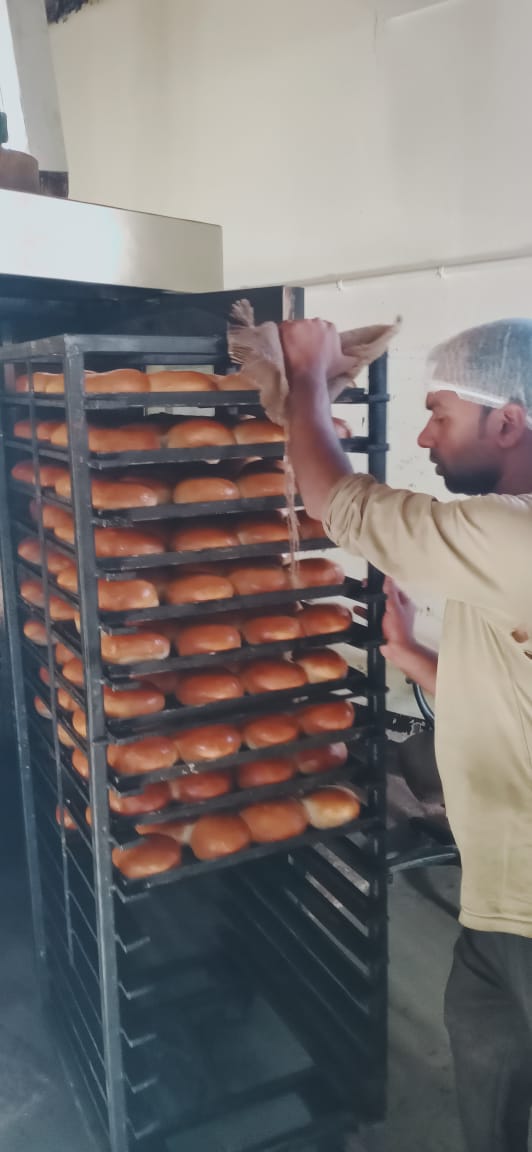 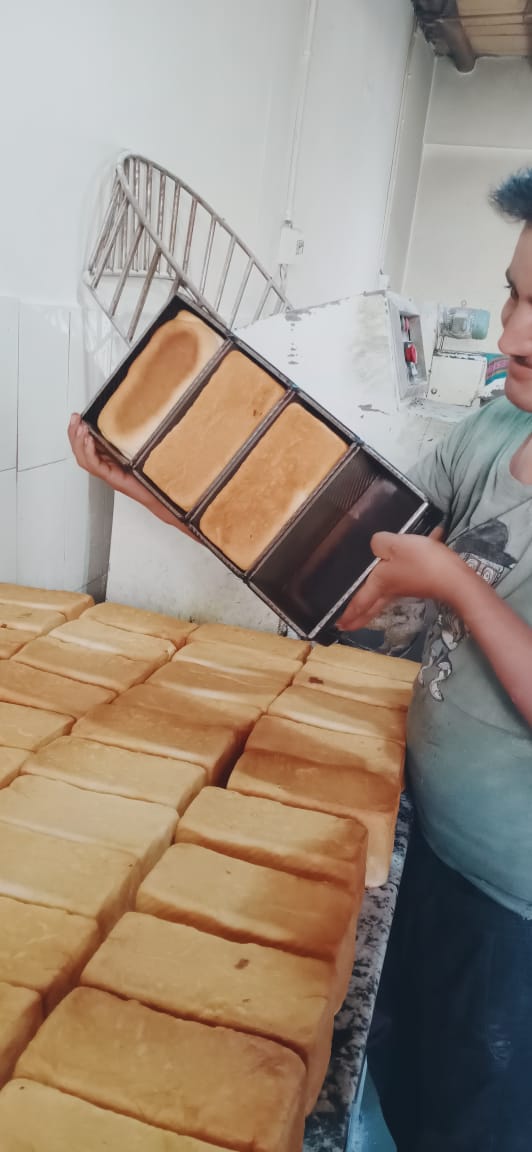 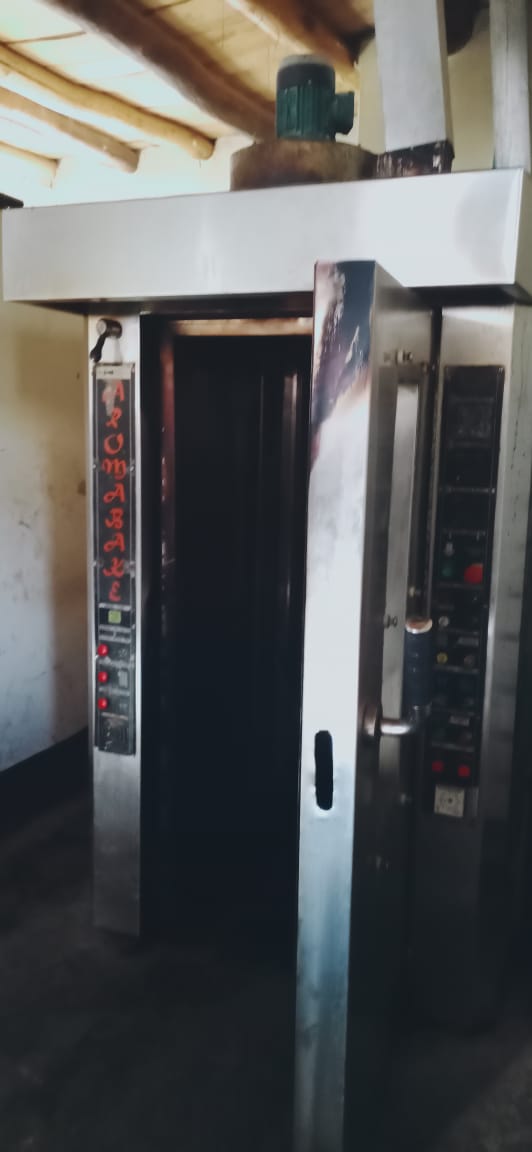 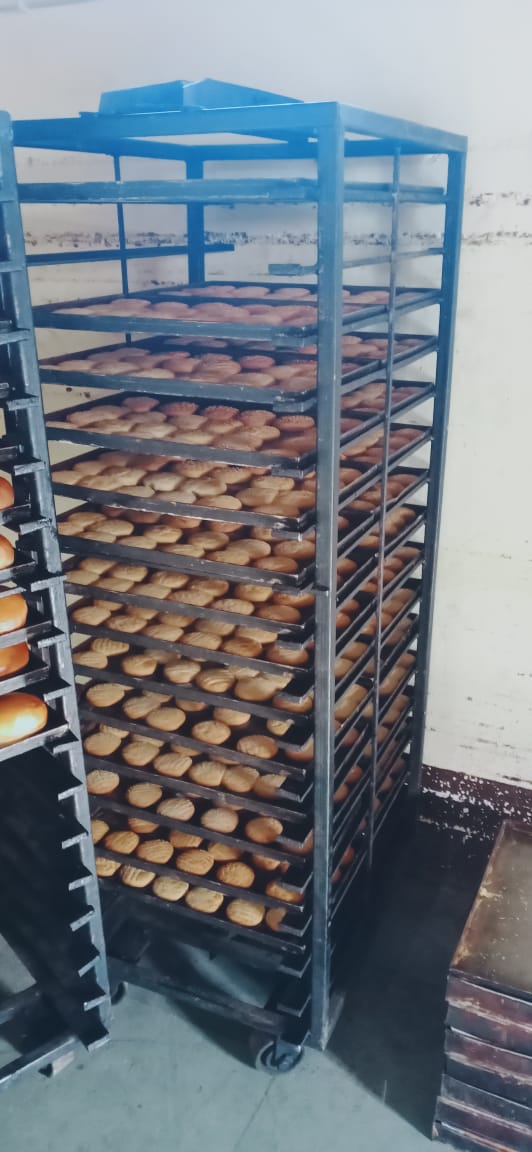 My Name is Zeeshan Ali from Minji Kargil, I have done my PG in Political Science in 2015. Thereafter I kept looking for the govt Job for few years. I was completely devoid of any idea of having any business venture of my own in life. In 2019, on the suggestion of one of my friend I attended one Lone Mela in the Town organised by the DIC Kargil where I came to know about the PMEGP Scheme. I was also given idea of various business opportunities available in the District by DIC official present there.  This interaction encouraged me to start my own bakery unit. The idea of demand of Bakery product due to disruption of supply chain during winter was also given by the DIC official who also helped me to prepare my project Report for the PMEGP loan as well. My Bakery project for loan of 15 lacs was approved and Sanctioned within one month. My unit came into production in the month June 2019. And today on this date my average monthly turnover is 2 lacs rupees.  Within one year I have started to think beyond my needs and am living a life with some purpose, i.e. providing employment to others who are struggling the way I was struggling a year before. It is worthwhile to mention here that today I am providing employment to 8 people who are working directly in the production unit itself beside about 100 those who are making their livelihood through sale outlets which are spread all across District Kargil. This helping hand of the govt in the form of PMEGP has not only enhanced my living standard but is also benefiting thousand locals by making fresh bakery products available throughout the year.
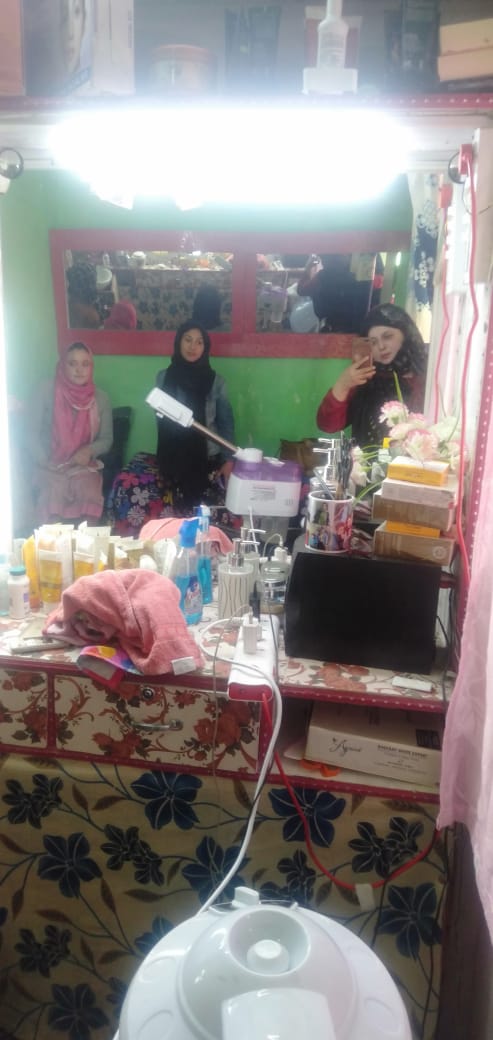 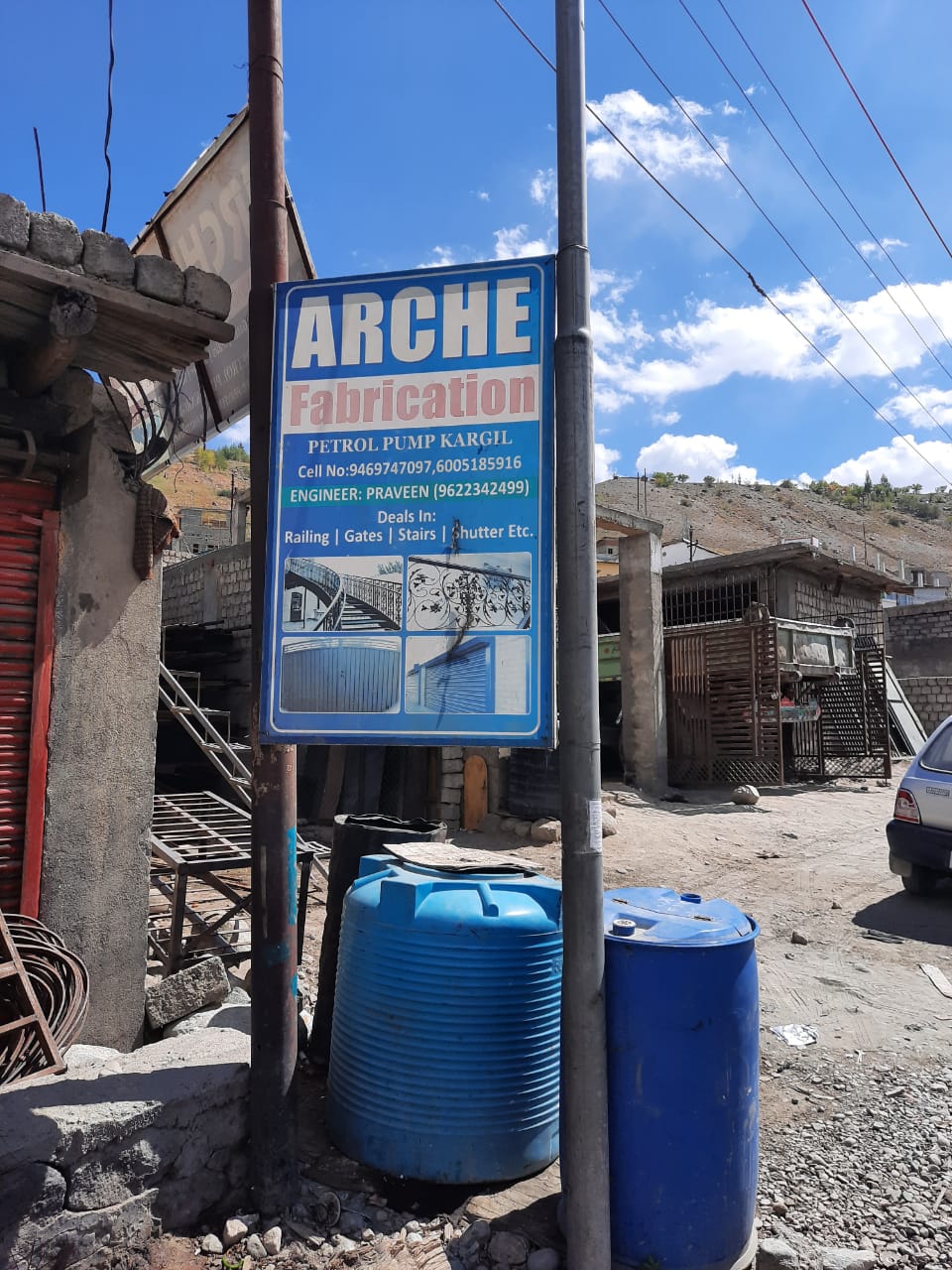 STEEL FABRICATION
BEAUTY PARLOUR
Shmt. Fatima Banoo D/o Mohd Ali R/o  Trespone, an educated unemployed Youth with a entrepreneur sprit.  After Getting a loan of  02 lacs in the year 2018 she established her own Beauty Parlor. And now she is  earning 06 lacs per annum besides providing employment to 06 other female worker.
Mohd Sadiq from a remote area of Kargil. With the help of loan  of 24.93 lacs under PMEGP he started his business in 2019 and is making a profit of 08lacs per annum besides providing employment to 12 persons.
CASE STUDY PMEGP
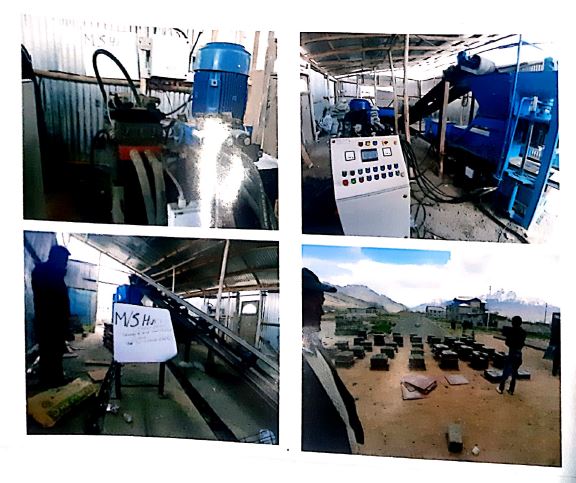 Shri Mohd Hussain S/o Haji Ramin R/o Barchay Kargil, an unemployed youth with the help of loan under PMEGP set up a cement brick unit.
 Now he is not only a successful businessman, but has engaged 10 more workers in Cement Brick Unit.
CASE STUDY PMEGP
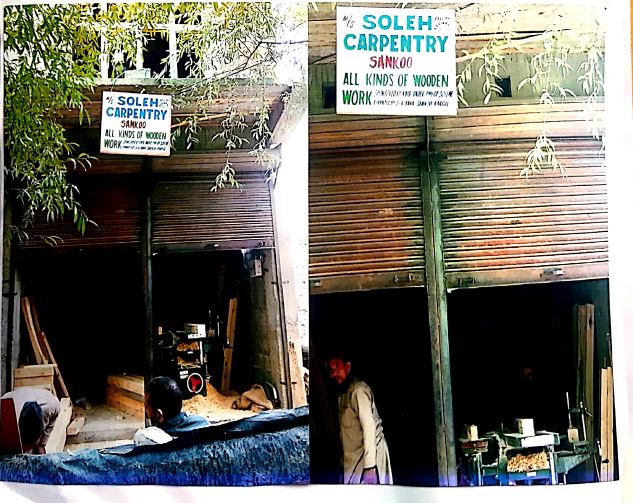 Shri Solah was working as a skilled manpower in a carpentry shop, with a dream to own his own manufacturing unit.
But due poor economic background, he was discouraged to take to the initiative. Alter learning about the scheme on 
Local radio program, he visited the nearest office for further details. 
	He came to know about the financial assistance being provided under PMEGP.  After getting detailed guidance he applied
for the Loan.  From the sanctioned amount he purchased the required equipment and his dream business started.
Now he has engaged 02 more workers in his Carpentry shop.
CASE STUDY PMEGP
Weaker Section
All the bank branches in Kargil district provided financial assistance to the weaker section of society under the welfare schemes launched by Govt. of India the women entrepreneurs of SC ST communities .
With Schedule Tribe Population of 1,22,336 with 86% of population, a significant opportunity was identified in the area.
The bank branches have sponsored 212.48 cr against the target of 182.87 c, thus achieving 116% of the target in the year 2018-19 and sponsored 251.70cr  against the target of 25.60 cr in the year 2019-20.
Comprehensive awareness was done in the year 2019-20 for schemes giving assistance for the purpose of construction of houses exclusively for the benefit of SC/STs.
Name: Mohd Hussain
s/o Mohd Raza 
Adress: kharul hardrass


I was working as a taxi driver, driving vehicles on commission basis. Due to restrictions of the owner, I was not able to drive on remote routes which promised higher commissions.  I always dreamed of owning my own vehicle, and saw huge opportunity during the tourist seasons.  Also the income was not meeting my daily requirement.
      In the year 2019 I came to know about SC ST loans from local radio program I visited the office to get further details. I got immediately interested and applied for the loan, I was provided a loan of 15 Lacs with a minimum interest rate of only 6%.
     Now I am driving my own taxi, and my income has increased 03 folds. I currently drive on Jammu- Srinagar to Leh Highway.
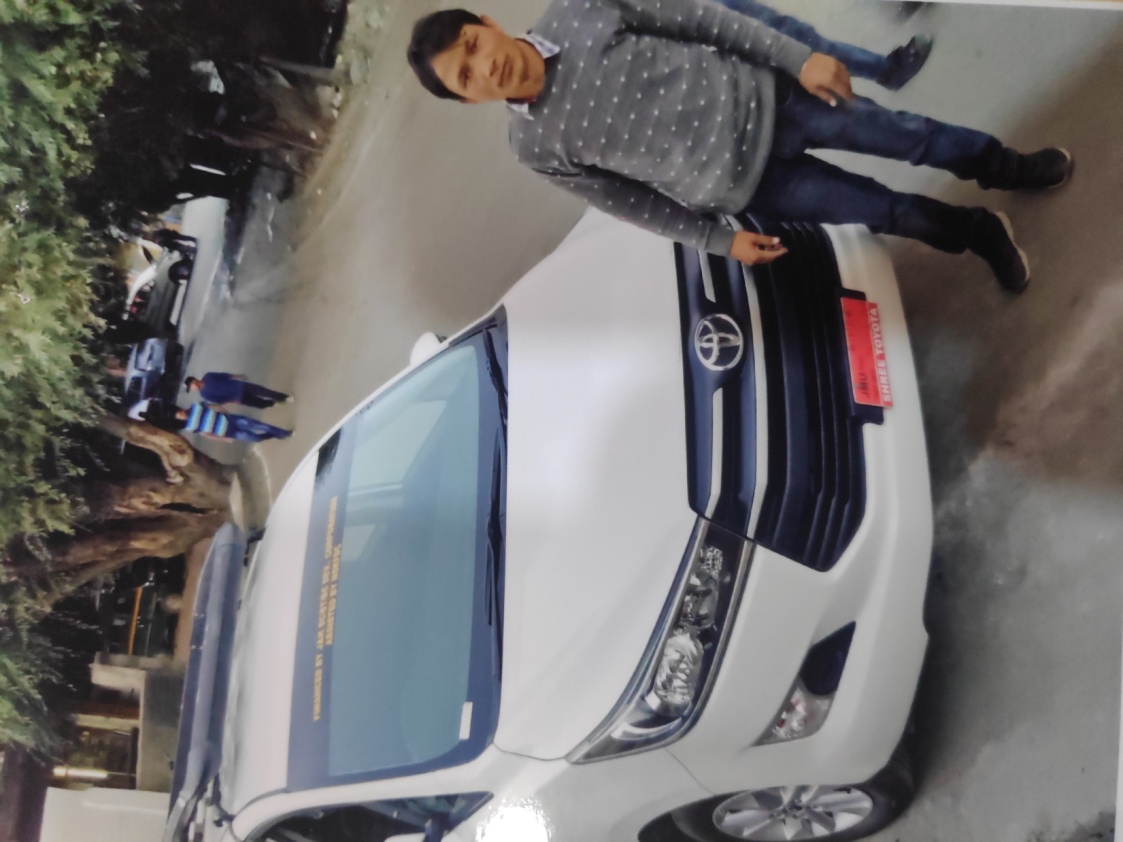 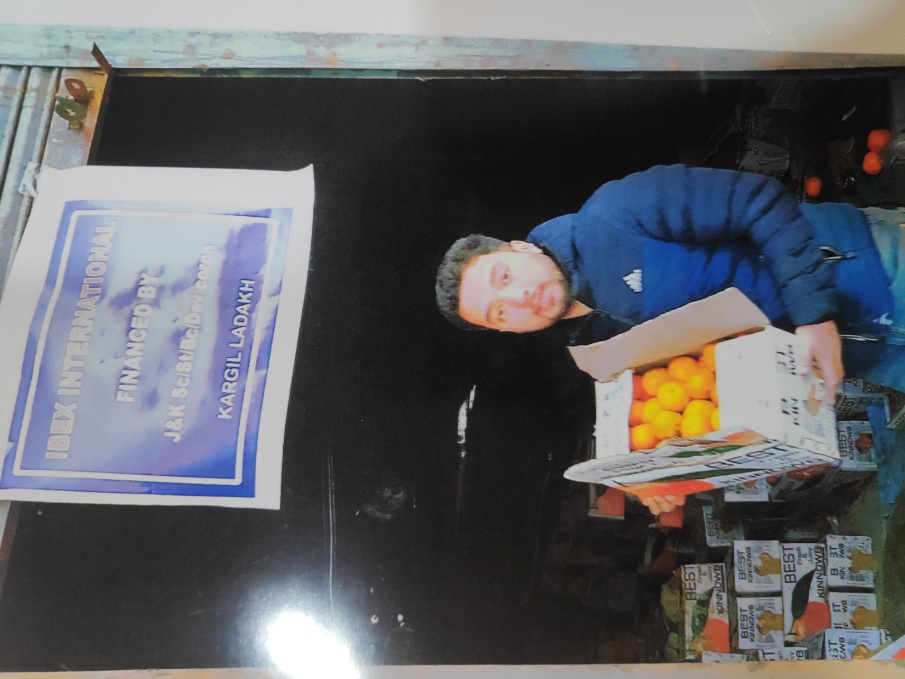 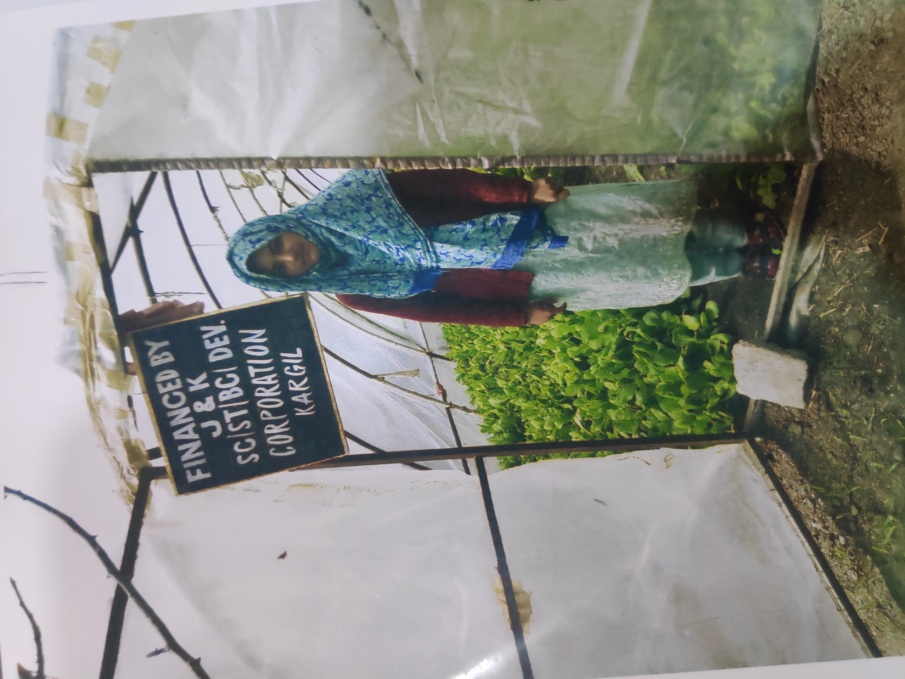 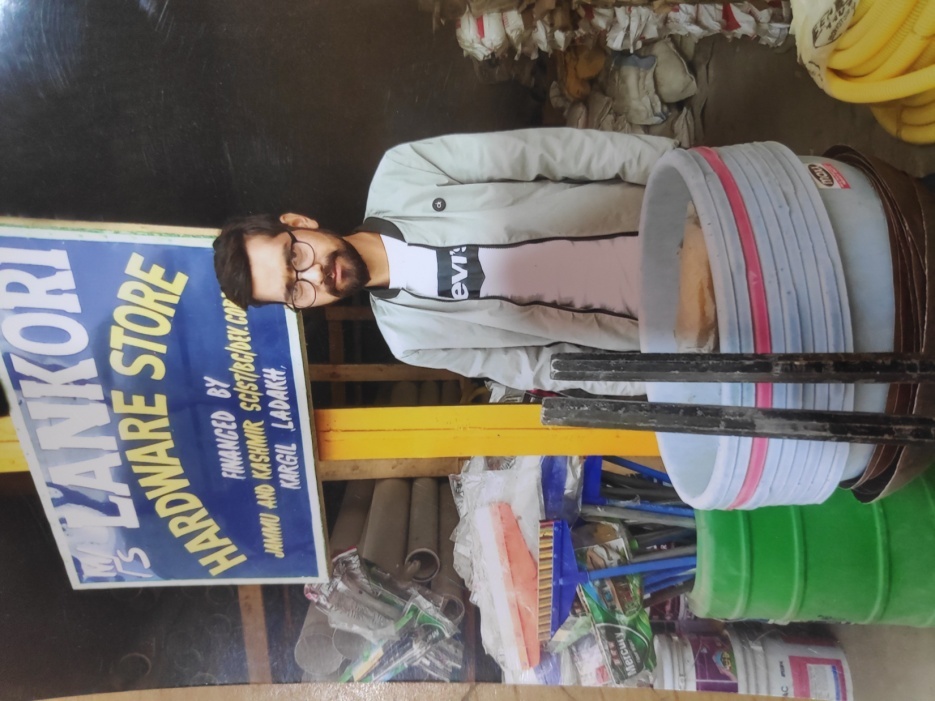 Syed ali s/o Syed mohd r/o Trespone was in search of employment after getting his education. Belonging to low income ST background he was not able to start a business himself.
After knowing about the scheme in 2019 he opened his own Vegetable and Fruit shop by taking a credit of 05 lacs under the scheme.
Shmt. Fatima banoo d/o mohd ali  
R.o  Trespone was an educated unemployed Youth with a entrepreneur sprit.  After Getting a loan of  02 lacs in the year 2018 she established her own farming Setup. And now she is  earning 02 lacs per annum and is working  satisfactorily
Mohd Hussain R/o Lankore was experienced in business process, but was not able open his own shop. After getting familiar with SC ST Loan, He opened a hardware store by taking a credit of 05 lacs from the bank in the year 2018. Now he is running his successful business with annual turnover of 15 lacs
Socio-Cultural impact
Changed the behavior of the youth from employee to employers.
 Standard of living have been upgraded day by day.
Availability of different products and opportunities in their own areas, providing nutritional helps in different areas of the district. 
Decreased dependency on other areas like Kashmir Valley and Leh.
Increased stability and confidence among the youth.
Providing helping hand to think out of box.
Set a platform for other youths to avail the opportunity which results in employment for many mores.
THANK YOU